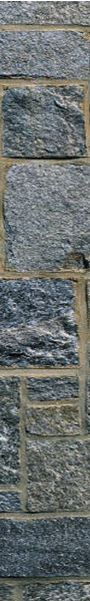 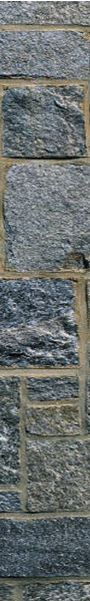 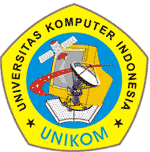 MATERI PERKULIAHANTEKNIK KOMPILASI
DFA
2
Ken Kinanti Purnamasari
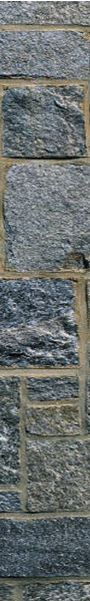 Finite Automata
FA  Tools/model pendukung Scanner  
Deterministik FA (DFA) 
	setiap input punya 1 alternatif

  Non-Deterministik FA (NFA)
	setiap input punya > 1 alternatif
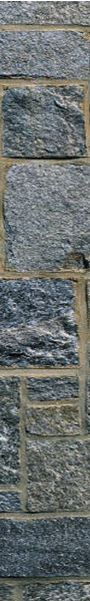 DFA
A = (Q , 𝞢 , 𝝳 , q0, F)
Keterangan :
Q 	: Kumpulan Status
𝞢	: Kumpulan String
𝝳 	: Fungsi Transisi
q0  	: Status Awal (harus 1)
F 	: Status Final (boleh > 1)
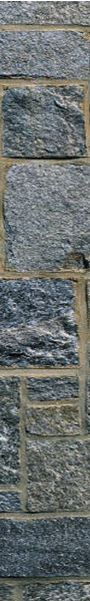 Contoh Status
Status  2
Status 1
Status 3
TIDUR
MAKAN
BELAJAR
Contoh DFA :
BANGUN TIDUR
MAKAN
TIDUR
TIDUR
q0
F
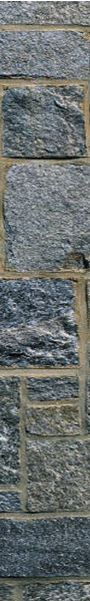 Regular Expression
𝞢k = kumpulan string
𝞢* = 𝞢0 ⋃ 𝞢1 ⋃ 𝞢2 ....   
𝞢+ = 𝞢1 ⋃ 𝞢2 ⋃ 𝞢3 ....   
𝞢* = 𝞢+ ⋃  Ɛ
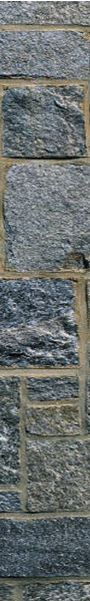 Regular Expression
{a,b}* 	= Ɛ, a, b, ab, aa, ba, bb, …
{ab}* 	= Ɛ, ab, abab, ababab, …
{ac, bd}* 	= Ɛ, ac, bd, acbd, bdac, …
{ab*c} 	= ac, abc, abbc, abbbc, …
{(ab)*c} 	= c, abc, ababc, abababc, …
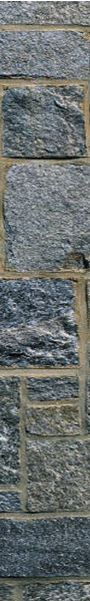 Regular Expression
V = {a}
K = {b}
{V ⋃ K} = {a, b}*
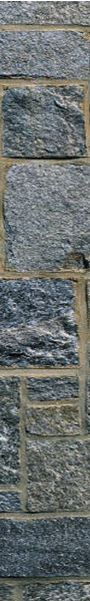 Contoh DFA
1 1 0*
0
1
1
q0
q1
q2
q2
1 1* 0
1
1
0
q0
q1
q2
q2
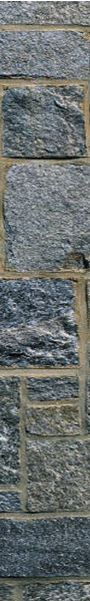 Contoh DFA
Token Operator <
Mengenali Token <
Mengenali Token <
Mengenali Token <
Mengenali Token <>
<
>
A
=
Mengenali Token <
Mengenali Token <=
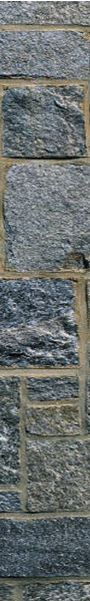 Contoh DFA
Bahasa Pemrograman
<
A
q1
Operator  <
B
=
q2
Operator  <=
C
>
q2
Operator  <>
D
=
q1
E
=
q2
Operator  ==
D
….
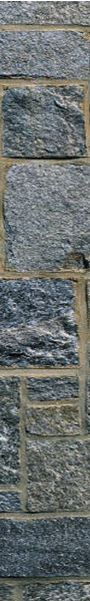 REFERENSI . . .
Firrar U., Teknik Kompilasi, J&J Learning Yogyakarta, 2001
Alfred v. a. & ullman J.D., Compilers Principles Technique and Tools, Addison Wesley, 1988
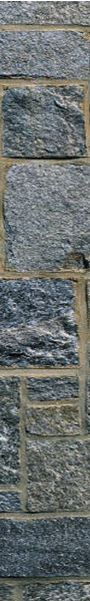 TUGAS
Buat DFA untuk mengenali simbol-simbol berikut:

intcon, realcon, charcon, stringt,notsy, plus, minus, 
times, idiv, rdiv, imod, andsy, orsy, egl, neg, gtr, 
geg, lss, leg, lparent, rparent, lbrack, rbrack, comma, 
semicolon, period, colon, becomes, constsy, typesy, 
varsy, functionsy, proceduresy, arraysy, recordsy, 
programsy, ident, beginsy, ifsy, casesy, repeatsy, 
whilesy, forsy, endsy, elsesy, untilsy, ofsy, dosy, 
tosy, downtosy, thensy, typeint, typechar, typereal